Информационная компетентность школьников  на уроках информатики
Хайбуллаева Г.Б.
Выступление на методучебе
Термин «информационная культура» в отечественных публикациях впервые появился в 70-х годах XX века; инициаторами развития и популяризации соответствующей концепции стали работники библиотек.
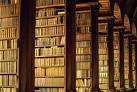 С сентября 1985 года все старшеклассники стали изучать курс информатики, началось производство микрокомпьютеров и оснащение школ кабинетами вычислительной техники.
«компьютерная грамотность»   

 «информационная  грамотность»

«информационная компетентность»
Компьютерная грамотностьИКТ-грамотность
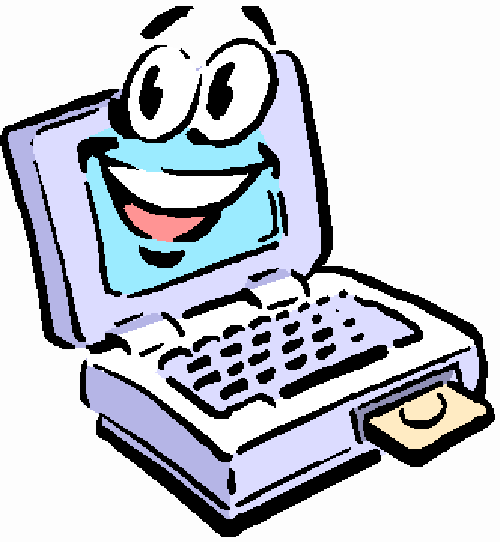 Знание  устройства компьютера 
Самостоятельность работы с применением компьютера, умение считать, писать, рисовать, искать информацию с помощью компьютерной техники.
умение искать и находить нужную информацию в Интернете.
использование цифровых технологий, инструментов коммуникации и сетей для получения доступа к информации, управления ею, ее интеграции, оценки и создания для функционирования в современном обществе.
Информационная  грамотность
подразумевает умение работать                             с информацией вне зависимости                                от используемых средств доступа к ней,                     ее обработки и распространения.
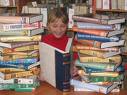 Компетентность информационнаяИКТ-компетентность
1. Компьютерная грамотность; 
2. Умение вести поиск информации, владеть технологиями компьютерных коммуникаций; 
3. Умение осваивать и использовать возможности информационных технологий в педагогической деятельности; 
4. Стремление к самосовершенствованию и творчеству в рамках использования средств коммуникаций.
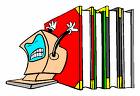 Информационная компетентность 
1. Компьютерная грамотность; 
2. Умение вести поиск информации, владеть технологиями компьютерных коммуникаций; 
3. Умение осваивать и использовать возможности информационных технологий в педагогической деятельности; 
4. Стремление к самосовершенствованию и творчеству в рамках использования средств коммуникаций.
Информационная культура личности - это часть общей культуры человека, состоящая из сплава информационного мировоззрения, информационной грамотности и грамотности в области ИКТ. Это умение учителем целенаправленно работать с информацией и использовать её для получения, обработки и передачи через компьютерную информационную технологию, современные технические средства и методы учащимся.
Признаки информационной культуры
Использование различных технических устройств от телефона, до персонального компьютера и компьютерных сетей.
 Владение информационно-коммуникационными технологиями.
Умение извлекать информацию, как из периодической печати, так и из электронных коммуникаций.
Умение представлять информацию в понятном виде и правильно ее использовать с максимальным эффектом.
Знание различных  методов обработки информации.
Умение работать с разными видами информации: аудио и видеоинформация, символьная информация, графическая информация.
Выработка подлинной информационной компетентности, прежде всего, предполагает формирование универсальных навыков мышления и решения задач. К ним относятся умения наблюдать и делать логические выводы, использовать различные знаковые системы и абстрактные модели, анализировать ситуацию с разных точек зрения, понимать общий контекст и скрытый смысл высказываний, неуклонно самостоятельно работать над повышением своей компетентности в этой сфере.
Хотя подобные знания и умения действительно важны, традиционный путь обучения им в изолированном виде не обеспечивает успешного переноса навыков из одной ситуации в другую. Ученики овладевают отдельными приемами работы на компьютере, но у них не возникает понимания того, как эти приемы должны сочетаться между собой для решения разнообразных практических задач. Подлинное владение компьютером предполагает целенаправленное, творческое и гибкое использование этого мощного инструмента.
Учащийся должен хорошо представлять себе конечную цель, понимать, как с помощью компьютера можно решить различные возникающие при этом задачи, и уметь реально использовать различные технические приспособления и возможности. Каждый отдельный навык работы на компьютере, интегрированный в процесс решения практических задач, приобретает для человека совершенно иной личностный смысл. Только в этом случае правомерно говорить о подлинной компьютерной грамотности, поскольку только тогда возникает понимание того, как современные технические средства могут превратиться в инструмент получения новых знаний.
формирование информационной компетентности
процесс перехода к такому состоянию, когда ученик становится способным находить, понимать, оценивать и применять информацию в различных формах для решения личных, социальных или глобальных проблем.
Владение информацией, способами ее получения, обработки и использования становится необходимым условием социализации личности, поэтому одной из важнейших задач школы является  вооружение учащихся способностями к активной, самостоятельной обработке информации с использованием технологических средств, а одним из основных приоритетов общего  образования формирование у учащихся информационной компетентности.
Компоненты информационной компетентности:
1 - Работа с электронным  учебником, учебным пособием;
2 - Поиск информации в электронном словаре, энциклопедии;
3 - Работа с поисковыми системами сети Интернет; 
4 - Переписка по электронной почте; 
5 - Подготовка сообщения, доклада в электронном виде (по предмету).
Тема:  Работа с WWW. Поиск информации в Интернете
Цели урока:Общеобразовательные цели:• научить умению поиска в Сети по ключевым словам, использованию языка запросов поисковых систем;• знать основные приемы оптимального поиска информации;• иметь представление об основах поиска данных в различных источниках информации.Воспитательные цели:• формирование эмоционально-ценностного отношения к интеллектуальной деятельности;• формирование навыков учиться самостоятельно.Развивающие цели:• развитие аналитических качеств личности;• формирование способов умственного труда с использованием оптимальных средств поиска информации;• формирование навыков самостоятельного (критичного) типа мышления;• развитие ИКТ-компетентности учащихся.
Структура учебного занятия:
1. Организация начала занятия                                   1 мин2. Подготовка учащихся к активной учебно-познавательной деятельности на основном этапе занятия.               5-8 мин
Групповые занятия ( по 15 – 20 мин)
3. Применения новых знаний и способов действий. (практика)4. Контроль и самопроверка знаний и способов     действий.        (теория)
5.  Коррекция знаний и способов действий учащихся.                                 
                                                                                     2- 5 мин 6.  Подведение итогов.                                             2-3 мин7. Рефлексия деятельности и поведения.                 1-2 мин                             8. Информация о домашнем задании.
Текст как форма представления информации
5 класс
3-й час
Требования к подготовке школьников в области информатики и информационных технологий
Различать виды информации по способам ее восприятия человеком, по формам представления на материальных носителях
Приводить примеры информационных носителей
Определять устройства компьютера

Вводить информацию в компьютер с помощью клавиатуры и мыши
Уметь применять текстовый редактор для набора, редактирования и форматирования простейших текстов
Цели урока
- расширить представления учащихся о возможностях компьютера по обработке текстовой информации
Дать представление о возможностях редактирования текста
Основные понятия
Редактирование
Вставка
Замена
Удаление
Цели урока
- установить уровень сформированности  знаний по темам 
« Устройство компьютера», «Информация: виды, процессы» 
развитие логического мышления ( на основе усвоения учащимися причинно-следственных связей, сравнительного анализа),
воспитание в учениках средствами урока уверенности в своих силах;